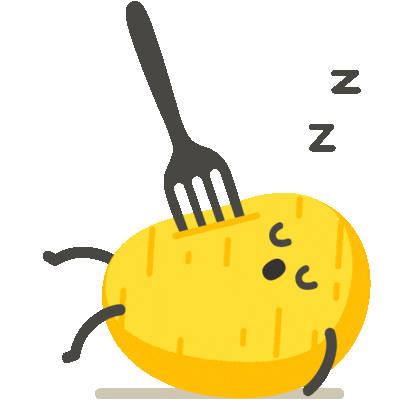 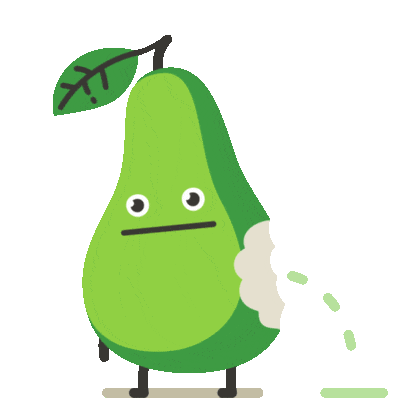 First & Primary Summer School Menu 2022
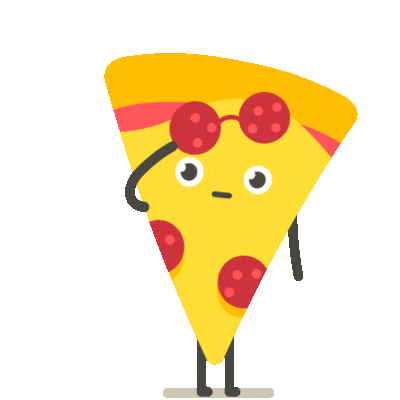 WEEK ONE
Homemade Dish
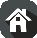 Jacket Potato with a Choice of Fillings
Spaghetti Bolognese
Chicken Curry
Roast of the day with Yorkshire Pudding
Fish Portion
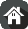 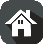 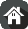 Creamed Potatoe

Crusty Bread
Chips
Garlic Bread
Rice 
Naan Bread
Roast Potatoes
Seasonal Vegetables
Seasonal Vegetables
Seasonal Vegetables
Seasonal Vegetables
Seasonal Vegetables
Seasonal Salad
Seasonal Salad
Seasonal Salad
Seasonal Salad
Seasonal Salad
Muffin with Juice
Homemade  biscuit
Apple and Cinamon Crumble with Ice Cream
Iced Cake
Frozen Yoghurt
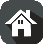 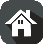 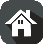 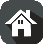 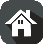 Fresh Fruit and a selection of Breads are always  available daily   
                                     Drinking Water is Available Daily on the Dining Room Tables
Menus are Subject to Change
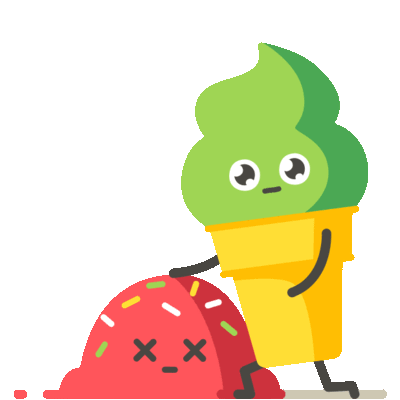 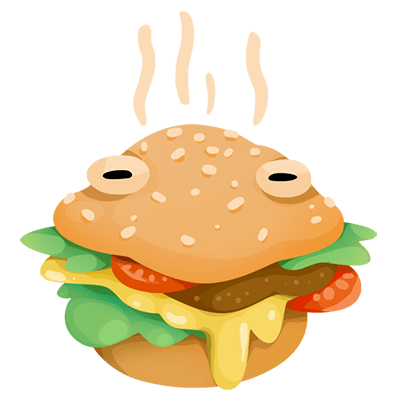 First & Primary Summer 
School Menu 2022
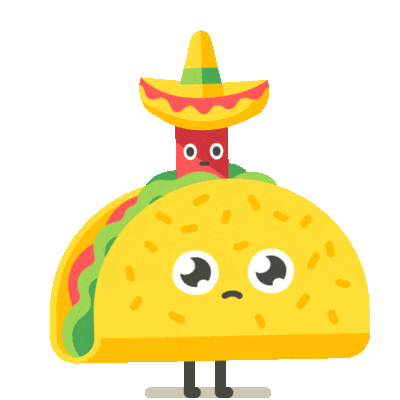 WEEK TWO
Homemade Dish
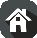 Mince Pie
Beef Slider
Penna Pasta with Tomato and Basil Sauce
Fish cake
Roast of the day with Yorkshire puddings
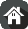 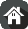 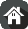 creamed Potato
Crusty Bread
Potatoe wedges
Roast Potatoes
Seasonal Vegetables
Seasonal Vegetables
Seasonal Vegetables
Seasonal Vegetables
Seasonal Vegetables
Seasonal 
Salad
Seasonal 
Salad
Seasonal 
Salad
Seasonal 
Salad
Fruit Mousse Slice
Chocolate brownie
Orange Sponge
Flapjack
Strawberry dessert
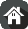 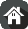 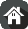 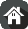 Fresh Fruit and a selection of  Breads are always  available daily   
                                     Drinking Water is Available Daily on the Dining Room Tables
Menus are Subject to Change
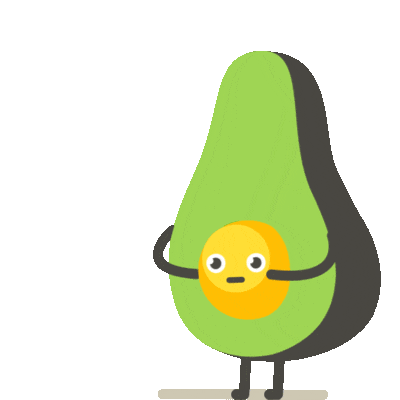 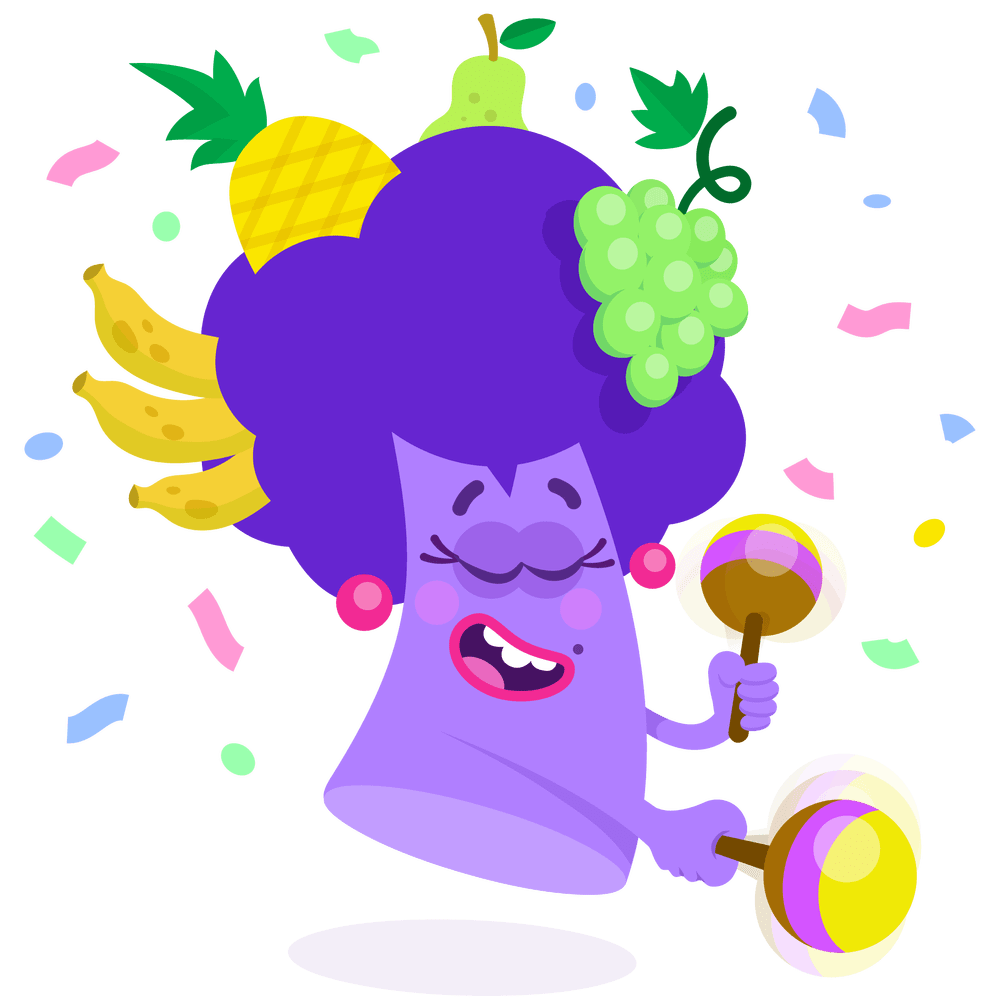 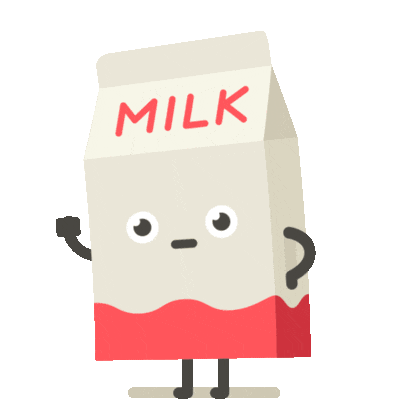 First & Primary Summer 
School Menu 2022
WEEK THREE
Homemade Dish
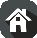 Meat Balls In Tomato Sauce /Gravy
Beef Chilli Nachos
Fish Fingers
Roast of the day with Yorkshire Pudding
All Day Breakfast
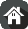 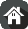 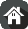 Chips
Whole grain rice
Oven Baked Potato Wedges
Roast Potatoes
Mini Waffles
Seasonal Vegetables
Seasonal Vegetables
Seasonal Vegetables
Seasonal Vegetables
Seasonal Vegetables
Seasonal 
Salads
Seasonal 
Salads
Seasonal 
Salads
Seasonal 
Salads
Seasonal 
Salads
Fruit Cheesecake
Cheese and Biscuit's
Homemade Biscuit
Ice Cream Roll with Fruit
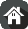 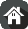 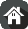 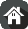 Fresh Fruit and a selection Breads are  always  available daily   
                                     Drinking Water is Available Daily on the Dining Room Tables
Menus are Subject to Change